Cambios recientes en la regulaciónCosta RicaXV Conferencia sobre regulación y supervisión de seguros en américa LatinaAsunción, Paraguay, 21 al 23 de abril 2014
Temas a tratar
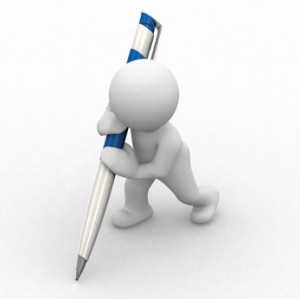 Antecedentes

Plan estratégico 2014-2018

Temas puntuales
Antecedentes
Mercado en competencia y creación del regulador en agosto de 2008.

Retos iniciales
Proceso de autorización y registro temprano
Generación de normativa acelerado
Ordenamiento del mercado a las nuevas condiciones
Regulación
Normativa transversal del sector financiero (Gob. Corporativo, Valoración, Ley 8204, Información Financiera y Grupos Financieros)
Cumplimiento de estándares de supervisión
Evaluación de pares de ASSAL 2012: “Insurance Core Principles, Standards, Guidance and Assessment Methodology.”
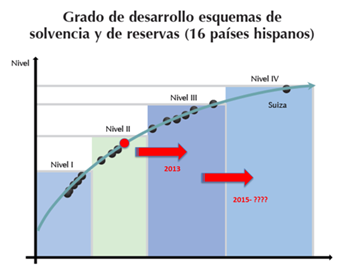 Objetivos estratégicos 2014-2018
I. Temas consumidor
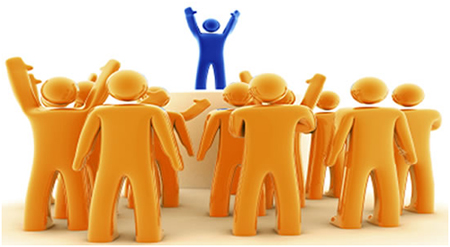 Atención
consumidor
Se formaliza en la estructura institucional el servicio de atención al asegurado
Aprobación del reglamento  06-13 Protección de los derechos del asegurado
Emisión de carta de derechos del consumidor
Creación de instancia en las aseguradoras.
Denuncias recibidas
81 millones en beneficio de los asegurados
* Al 1° de enero de 2014
Carta de derechos del consumidor
La Carta de derechos del consumidor de seguros 
permite orientar al asegurado.
II. Temas de supervisión
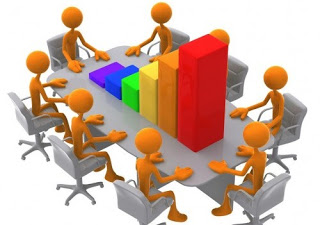 INICIATIVA
ENTREGABLE
COMPROMISO
Modelo SBR
Sistema de Supervisión de Seguros
(enero 2013 / dic 2014)
Primeros modelos julio 2013
Manual de cuentas
Rige 2015
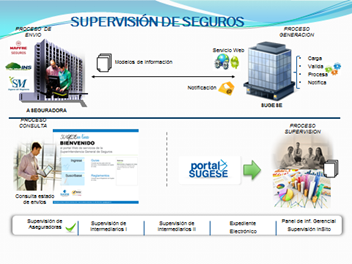 Modelos ISC
Rige 2014
Plan piloto M-SBR
 (enero 2017)
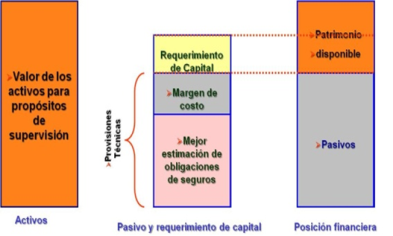 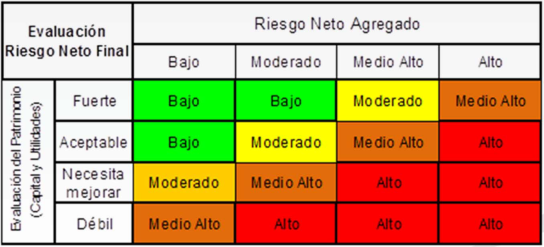 Temas puntuales 2014
Tablas dinámicas
Revisión de norma de provisiones y requerimiento de capital 

Riesgo catastrófico
Definición de un modelo PML para efectos de solvencia / PT y requerimiento de capital

Tratamiento de sucursales
Temas puntuales 2014
Legitimación de capitales y FT

Normativa complementaria de seguros obligatorios
Riesgos del trabajo
Seguro obligatorio de automóviles
¡Muchas Gracias!
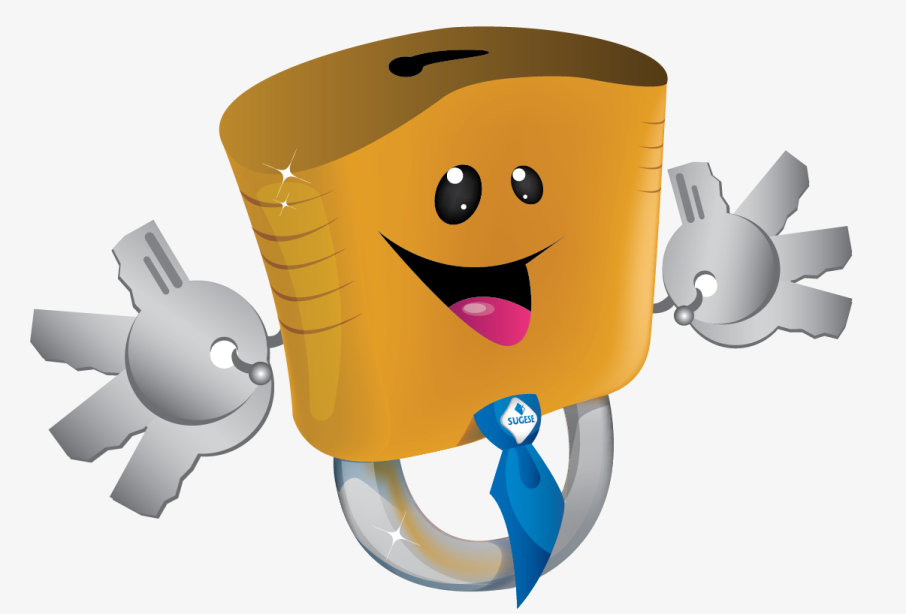 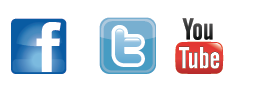